OVB Allfinanz, a.s.
Tereza Zochová, 2023
Úvod
OVB Allfinanz, a.s.

Historie a vznik společnosti

Zaměření podniku
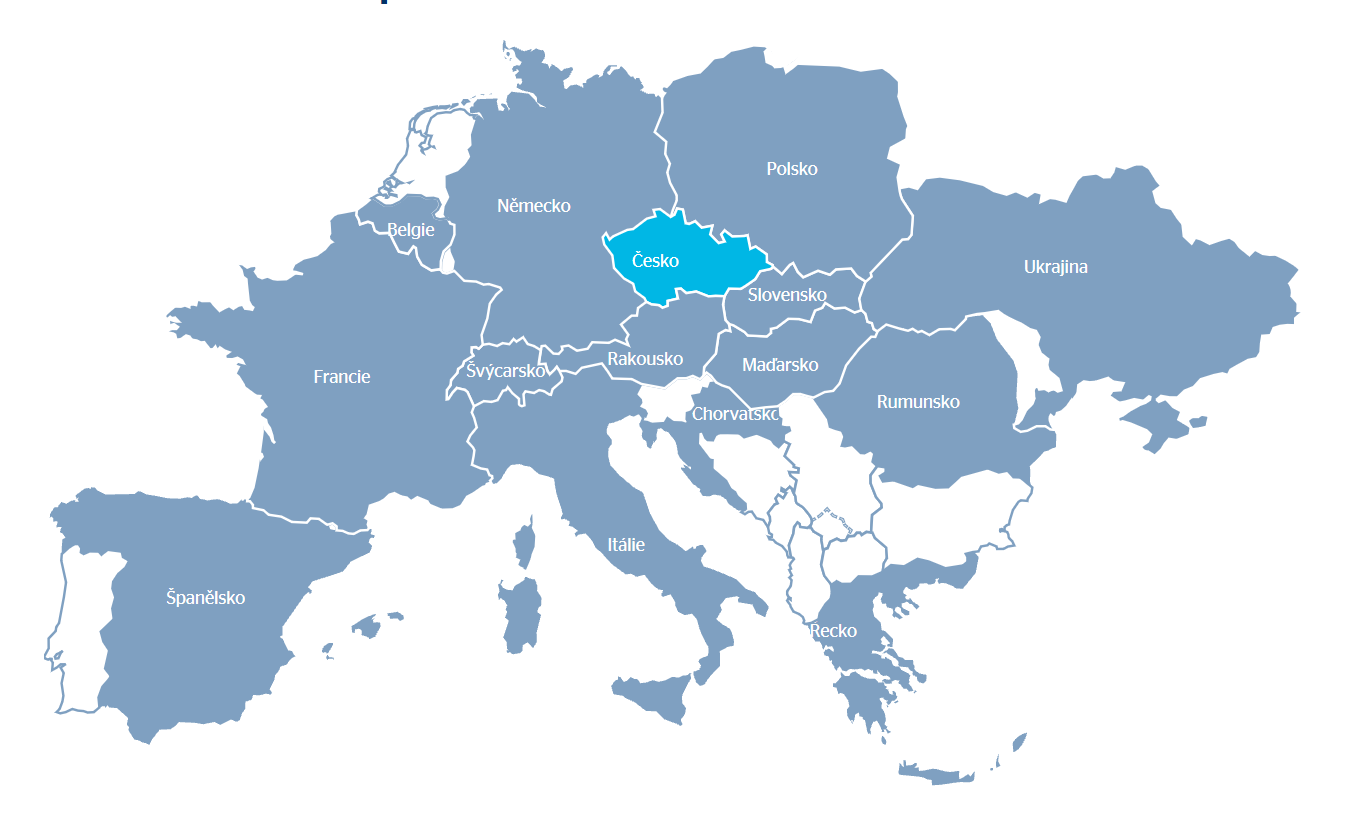 Náplň a průběh praxe
Vstupní pohovory s potencionálními uchazeči

Vzdělávání nových spolupracovníků

Příprava a prezentace finančních plánů pro klienty

Provádění účetních operací a tvorba daňového přiznání

Komunikace a organizace

Sebevzdělávání
Přínosy praxe
Zkušenosti s vedením a zaškolováním spolupracovníků

Zlepšení komunikačních dovedností

Finanční plánování

Organizace pracovních akcí
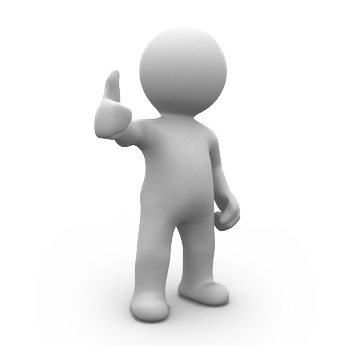 Závěr
Děkuji za pozornost